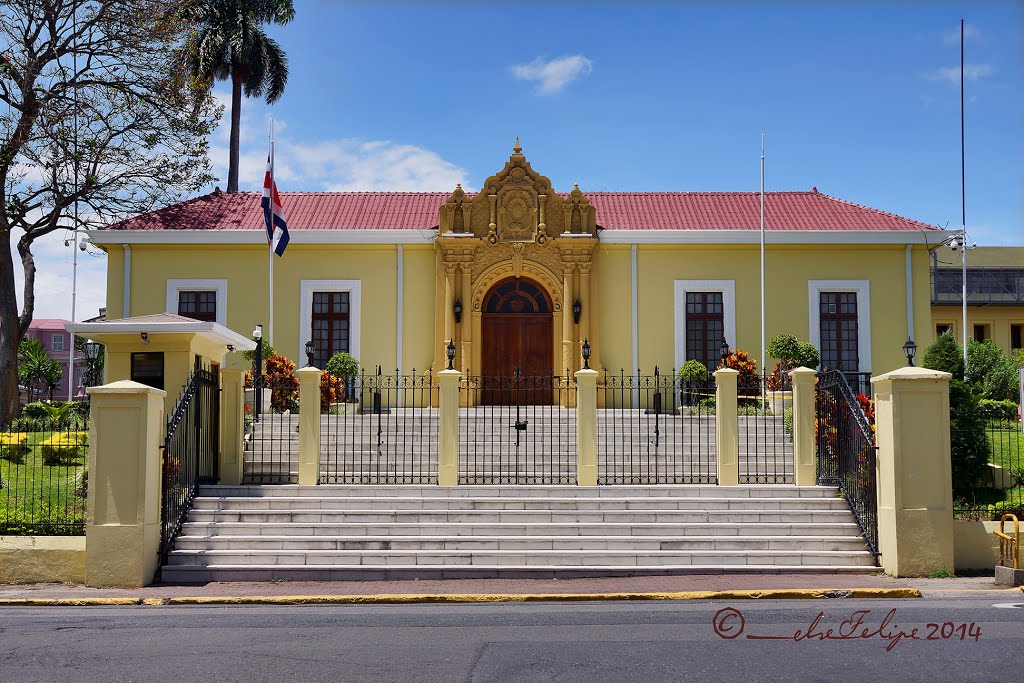 MINISTERIO DE RELACIONES EXTERIORES Y CULTO DE COSTA RICA
Esfuerzos del Departamento Consular
Protocolo de actuación para Cónsules sobre la Repatriación de Costarricenses en el Exterior.
Sistema de Gestión de la Dirección del Servicio Exterior.
Sistema de Gestión de la Dirección del Servicio Exterior,Nivel Conceptual.
Sistema de Gestión de la Dirección del Servicio Exterior,Visión Administrativa.
Sistema de Gestión de la Dirección del Servicio Exterior,Visión del usuario.
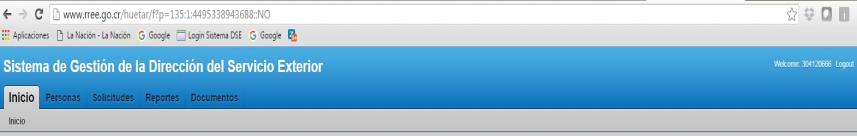 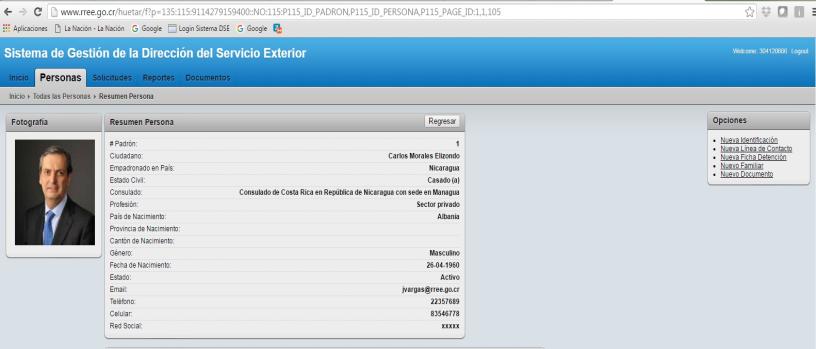 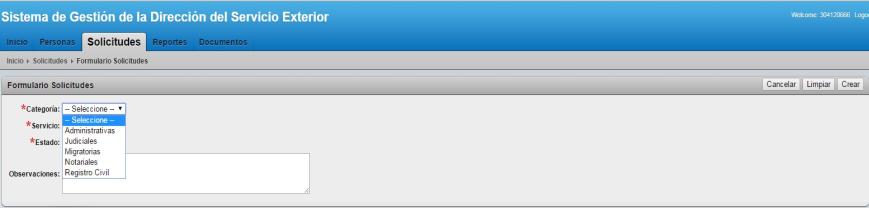 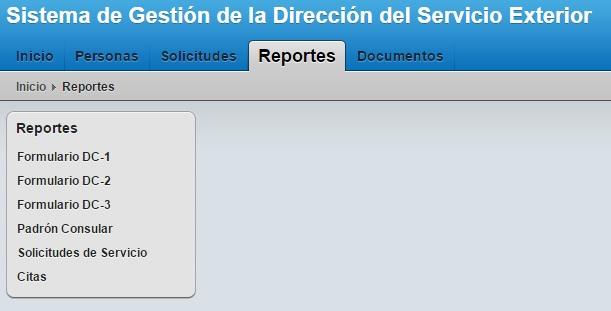 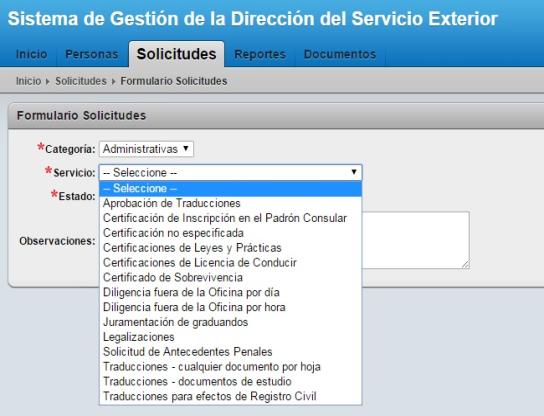 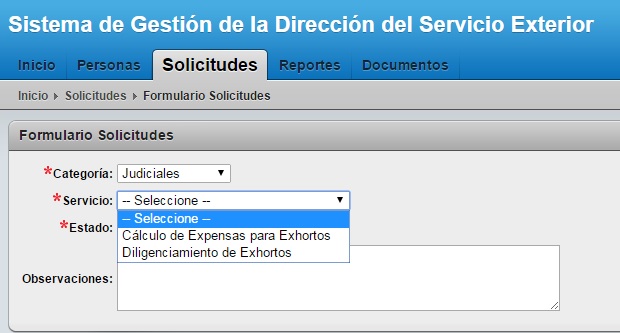 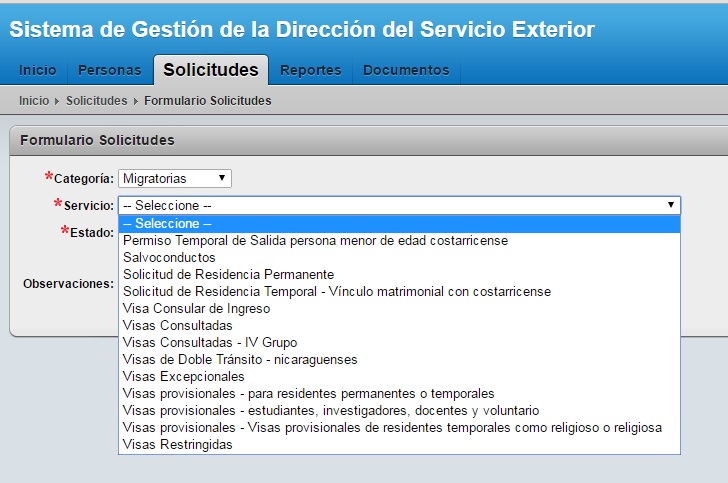 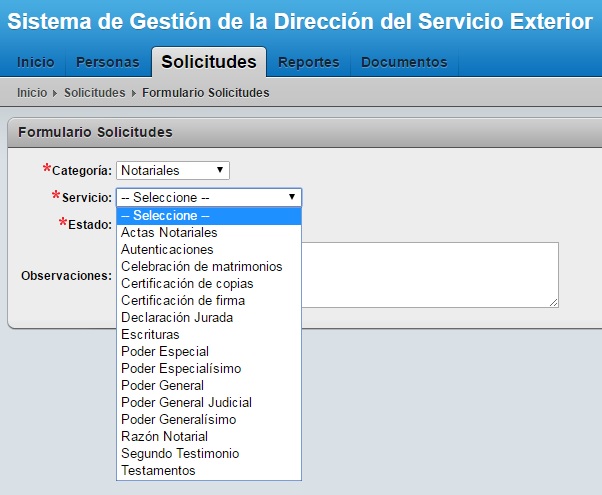 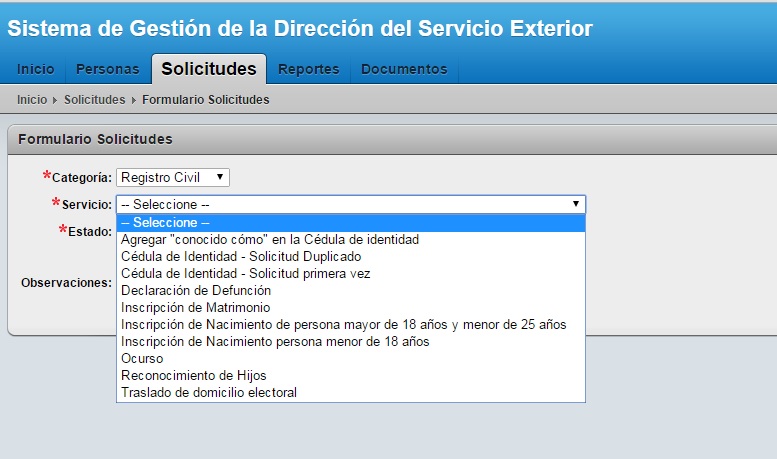 Protocolo de actuación para Cónsules sobre la Repatriación de Costarricenses en el Exterior.
Ley General de Migración y Extranjería, artículo 13, inciso 34): Repatriar a los costarricenses ubicados en el exterior, cuando por causas humanitarias así lo ameriten, así como, repatriar a los costarricenses declarados muertos en el exterior, siempre y cuando los familiares no puedan sufragar, por necesidad extrema, los costos del traslado del cuerpo. Ambos casos, previa resolución fundada.
Características.
Fideicomiso con el Banco de Costa Rica.
Se financia por el Fondo Social Migratorio. ($30 renovación o primera vez por residencia).
Política Migratoria Integral de Costa Rica, establece dentro de los objetivos “agilizar las gestiones que realizan los costarricenses en las sedes consulares con la simplificación de trámites y la mejora de la coordinación interinstitucional”. 
-y consecuentemente: “Elaborar manuales y protocolos en formatos accesibles para facilitar el retorno voluntario de costarricenses al país, que contenga información vinculada con: mudanzas, convalidación de estudios, empleo, seguros de salud, pagos de impuestos, repatriación y repatriación de cadáveres. “
DGME- MREC, con colaboración de OIM
Se basa en perfiles.
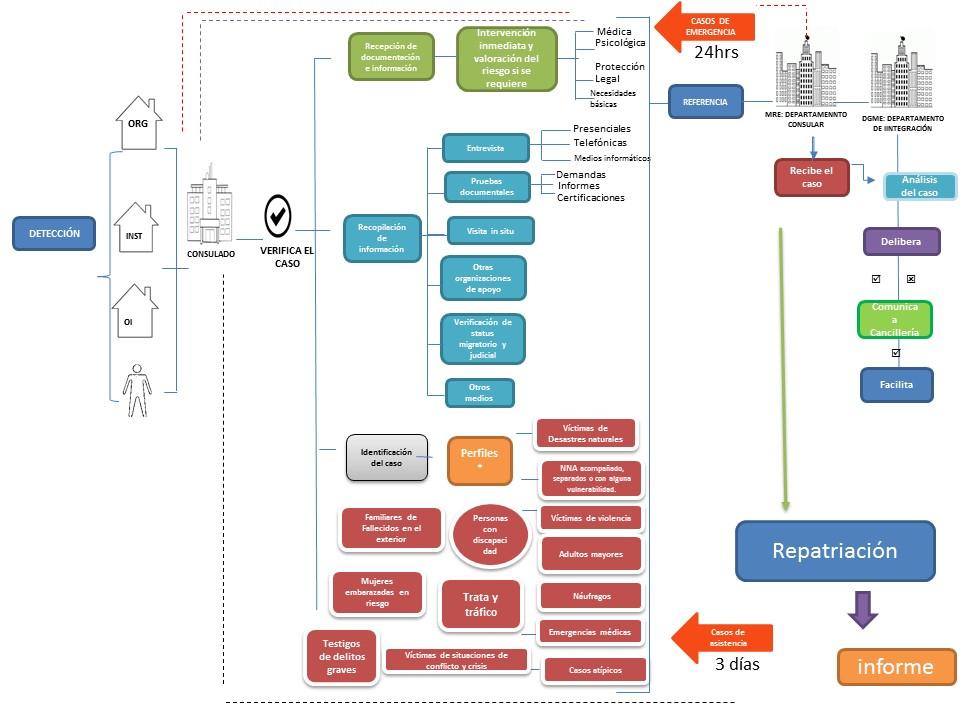